Игры с мячиком 
Су-джок
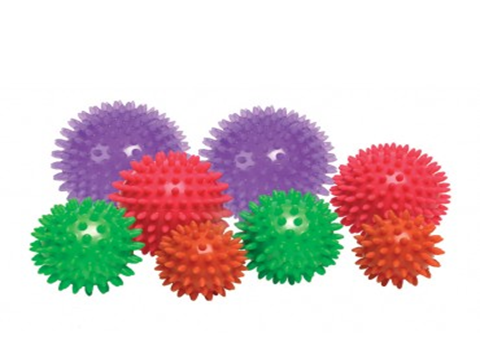 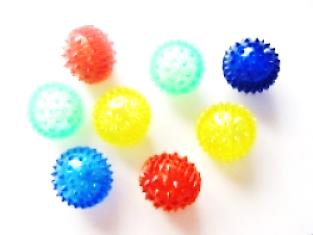 Я мячом круги катаю,Взад  - вперед его гоняю.Им поглажу я ладошку.Будто я сметаю крошку,И сожму его немножко,Как сжимает лапу кошка,Каждым пальцем мяч прижму,И другой рукой начну.
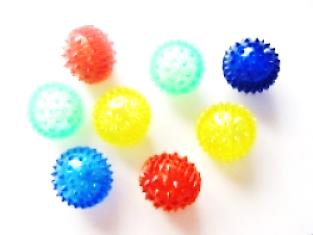 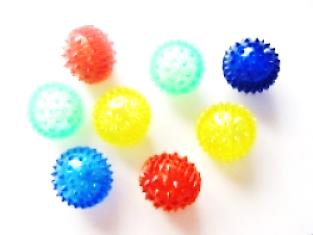 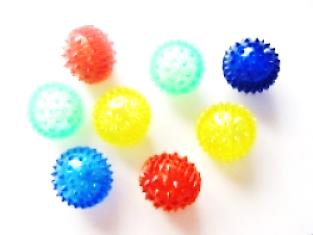 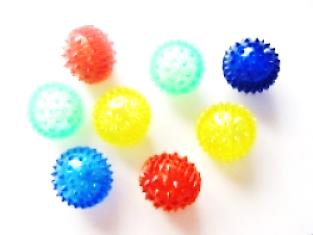 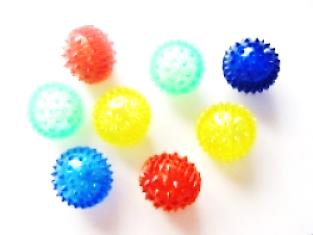 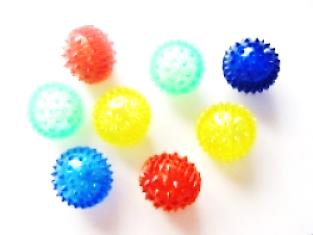 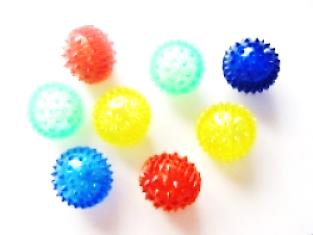 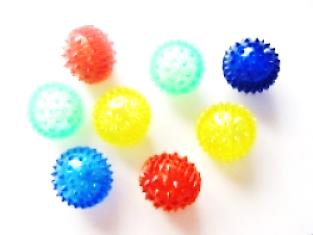 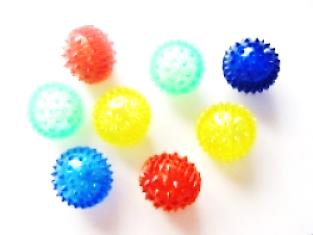